วิธีปฏิบัติราชการทางปกครองและการเปรียบเทียบปรับคดีความผิดเกี่ยวกับงานทะเบียนราษฎรและบัตรประจำตัวประชาชน
ธีรภัทร มีอารีย์
 หัวหน้าฝ่ายมาตรฐานและพัฒนากฎหมาย    
           บัตรประจำตัวประชาชน
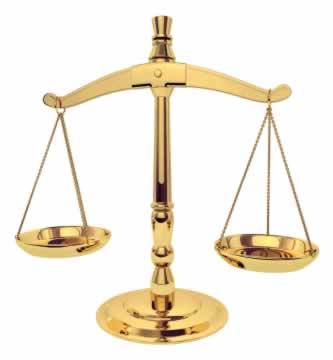 วัตถุประสงค์ เพื่อให้ผู้ศึกษาอบรมสามารถ
๑. เข้าใจสาระสำคัญของกฎหมายวิธีปฏิบัติราชการทางปกครองที่เกี่ยวกับงานทะเบียนราษฎรและบัตรประจำตัวประชาชน

	๒. เข้าใจแนวทางปฏิบัติเกี่ยวกับการเปรียบเทียบคดีความผิดเกี่ยวกับงานทะเบียนราษฎรและบัตรประจำตัวประชาชน
2
ขอบเขตการศึกษา
๑. ศึกษาสาระสำคัญของกฎหมาย ประกอบด้วย
		พ.ร.บ.วิธีปฏิบัติราชการทางปกครอง พ.ศ.๒๕๓๙ และที่แก้ไขเพิ่มเติม
		กฎกระทรวงกำหนดหลักเกณฑ์และวิธีการโต้แย้งหรือชี้แจง  ข้อเท็จจริง การอุทธรณ์และการพิจารณาอุทธรณ์คำสั่งของนายทะเบียน พ.ศ.๒๕๕๑
		การเปรียบเทียบคดีความผิดงานทะเบียนราษฎรและบัตรฯ
๒. ตัวอย่างกรณีศึกษาที่สำนักทะเบียนหารือแนวทางปฏิบัติเกี่ยวกับการอุทธรณ์คำสั่งนายทะเบียน
3
พระราชบัญญัติวิธีปฏิบัติราชการทางปกครอง พ.ศ. 2539 (รวมถึงฉบับแก้ไขเพิ่มเติม)
พระราชบัญญัติการอำนวยความสะดวกในการพิจารณาอนุญาตของทางราชการ พ.ศ. 2558
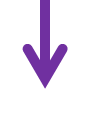 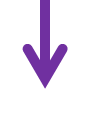 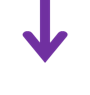 พระราชบัญญัติการทะเบียนราษฎร พ.ศ. 2534  
(รวมถึงฉบับแก้ไขเพิ่มเติม)
พระราชบัญญัติบัตรประจำตัวประชาชน พ.ศ. 2526  
(รวมถึงฉบับแก้ไขเพิ่มเติม)
4
การปฏิบัติราชการทางปกครอง
ที่เกี่ยวกับงานทะเบียนราษฎร และบัตรประจำตัวประชาชน
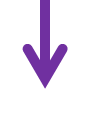 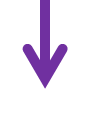 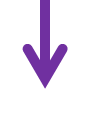 การอนุญาต/ไม่อนุญาต
การยกเลิก/เพิกถอนรายการทะเบียนราษฎร
และบัตรประจำตัวประชาชน
การสั่งระงับการเคลื่อนไหว      ทางทะเบียน
5
การปฏิบัติราชการทางปกครองที่เกี่ยวกับงานทะเบียนราษฎรและบัตรประจำตัวประชาชน
นายทะเบียนหรือพนักงานเจ้าหน้าที่ผู้มีอำนาจตามกฎหมาย จะต้องปฏิบัติตามมาตรา 30 วรรคหนึ่ง ตาม พ.ร.บ.วิธีปฏิบัติราชการทางปกครอง หรือไม่นั้น จะต้องพิจารณาข้อเท็จจริงเป็นกรณี ๆ ไป ดังเช่น กรณีดังต่อไปนี้
     1. ถ้าเป็นกรณีชื่อบุคคลอื่นในทะเบียนบ้านโดยเจ้าบ้านไม่ทราบว่าเป็นใครหรือมีแต่ชื่อไม่ปรากฏตัวตน นายทะเบียนสามารถจำหน่ายรายการบุคคลดังกล่าวได้ทันที เพราะถือได้ว่าเข้าเงื่อนไขตามมาตรา 30 วรรคสอง (4) กล่าวคือ โดยสภาพเห็นได้ชัดในตัวว่า การให้โอกาสดังกล่าวไม่อาจกระทำได้
6
การปฏิบัติราชการทางปกครองที่เกี่ยวกับงานทะเบียนราษฎรและบัตรประจำตัวประชาชน
2. ถ้าเป็นกรณีทุจริตโดยแอบอ้างใช้รายการบุคคลของผู้อื่น หรือกรณีผลการตรวจสอบข้อเท็จจริงปรากฏชัดเจนว่า มีการกระทำความผิดตามกฎหมาย เช่น การปลอมแปลงเอกสารราชการ หรือการใช้เอกสารราชการปลอม นายทะเบียนสามารถดำเนินการตามอำนาจหน้าที่ได้ โดยถือได้ว่าเป็นกรณีเข้าเงื่อนไขตามมาตรา 30 วรรคสอง (1) กล่าวคือ หากปล่อยให้เนิ่นช้าไปจะก่อให้เกิดความเสียหายอย่างร้ายแรงแก่ผู้หนึ่งผู้ใดหรือจะกระทบต่อประโยชน์สาธารณะ
     3. ถ้าเป็นกรณีการดำเนินการโดยมิชอบด้วยระเบียบ ซึ่งการเปิดโอกาสให้คู่กรณีได้ทราบข้อเท็จจริงและมีโอกาสโต้แย้งและแสดงพยานหลักฐานของตนสามารถดำเนินการได้ นายทะเบียนจะต้องปฏิบัติตามมาตรา 30 วรรคหนึ่ง
7
การปฏิบัติราชการทางปกครองที่เกี่ยวกับงานทะเบียนราษฎรและบัตรประจำตัวประชาชน
สำนักงานคณะกรรมการกฤษฎีกา แจ้งผลการพิจารณาของคณะกรรมการวิธีปฏิบัติราชการทางปกครองต่อข้อหารือของกรมการปกครองสรุปว่า คำสั่งเพิกถอนรายการทะเบียนราษฎรหรือหลักฐานทางทะเบียนราษฎรและคำสั่งเพิกถอนรายการบัตรหรือบัตรประจำตัวประชาชนเป็นคำสั่งทางปกครองอันมีผลกระทบต่อการเปลี่ยนแปลงสถานภาพของสิทธิหรือหน้าที่ของบุคคล เจ้าหน้าที่    จึงต้องให้คู่กรณีมีโอกาสได้รับทราบข้อเท็จจริงและโต้แย้งแสดงพยานหลักฐานก่อนมีคำสั่งดังกล่าว อย่างไรก็ตามพระราชบัญญัติวิธีปฏิบัติราชการทางปกครอง พ.ศ. 2539 มาตรา 30 ได้บัญญัติข้อยกเว้นการให้คู่กรณีมีโอกาสได้รับทราบข้อเท็จจริงอย่างเพียงพอ
8
การปฏิบัติราชการทางปกครองที่เกี่ยวกับงานทะเบียนราษฎรและบัตรประจำตัวประชาชน
และมีโอกาสได้โต้แย้งแสดงพยานหลักฐานไว้ในวรรคสอง (1) ถึง (6) และวรรคสาม ซึ่งหากเป็นกรณีที่เข้าข้อยกเว้นดังกล่าวแล้ว เจ้าหน้าที่สามารถออกคำสั่งเพิกถอนรายการทะเบียนหรือหลักฐานทางทะเบียนราษฎร และคำสั่งเพิกถอนรายการบัตรหรือบัตรประจำตัวประชาชนได้โดยไม่ต้องให้คู่กรณีมีโอกาสได้รับทราบข้อเท็จจริงและโต้แย้งแสดงพยานหลักฐาน ดังนั้น หากข้อเท็จจริงนั้น ๆ เป็นข้อเท็จจริงที่เข้าข้อยกเว้นโดยชัดแจ้งแล้วเป็นหน้าที่ของเจ้าหน้าที่ที่ต้องปรับข้อเท็จจริงให้เป็นไปตามข้อยกเว้นในมาตรา 30 วรรคสอง
9
พระราชบัญญัติวิธีปฏิบัติราชการทางปกครอง (ฉบับที่ ๒) พ.ศ. ๒๕๕๗
มาตรา 3 ให้ยกเลิกความในมาตรา 27 แห่งพระราชบัญญัติวิธีปฏิบัติราชการทางปกครอง พ.ศ. 2539 และให้ใช้ความต่อไปนี้แทน
	“มาตรา 27 ให้เจ้าหน้าที่แจ้งสิทธิและหน้าที่ในกระบวนการพิจารณาทางปกครองให้คู่กรณีทราบตามความจำเป็นแก่กรณี
	เมื่อมีผู้ยื่นคำขอเพื่อให้เจ้าหน้าที่มีคำสั่งทางปกครอง ให้เป็นหน้าที่ของเจ้าหน้าที่ผู้รับคำขอที่จะต้องดำเนินการตรวจสอบ       ความถูกต้องของคำขอและความครบถ้วนของเอกสาร บรรดาที่มีกฎหมายหรือกฎกำหนดให้ต้องยื่นมาพร้อมกับคำขอ หากคำขอ      ไม่ถูกต้อง ให้เจ้าหน้าที่ดังกล่าวแนะนำให้ผู้ยื่นคำขอดำเนินการแก้ไขเพิ่มเติมเสียให้ถูกต้อง
10
พระราชบัญญัติวิธีปฏิบัติราชการทางปกครอง (ฉบับที่ ๒) พ.ศ. ๒๕๕๗
หากมีเอกสารใดไม่ครบให้แจ้งให้ผู้ยื่นคำขอทราบทันทีหรือภายใน  ไม่เกินเจ็ดวันนับแต่วันที่ได้รับคำขอ ในการแจ้งดังกล่าวให้เจ้าหน้าที่ทำเป็นหนังสือลงลายมือชื่อของผู้รับคำขอและระบุรายการเอกสารที่ไม่ถูกต้องหรือยังไม่ครบถ้วนให้ผู้ยื่นคำขอทราบพร้อมทั้งบันทึก      การแจ้งดังกล่าวไว้ในกระบวนพิจารณาจัดทำคำสั่งทางปกครองนั้นด้วย
	เมื่อมีผู้ยื่นคำขอแก้ไขคำขอหรือจัดส่งเอกสารตามที่ระบุในการแจ้งตามวรรคสองครบถ้วนแล้ว เจ้าหน้าที่จะปฏิเสธไม่ดำเนินการตามคำขอเพราะเหตุยังขาดเอกสารอีกมิได้ เว้นแต่มีความจำเป็นเพื่อปฏิบัติให้ถูกต้องตามกฎหมายหรือกฎและได้รับความเห็นชอบจากผู้บังคับบัญชาเหนือตนขึ้นไปชั้นหนึ่งตามมาตรา 20
11
พระราชบัญญัติวิธีปฏิบัติราชการทางปกครอง (ฉบับที่ ๒) พ.ศ. ๒๕๕๗
ในกรณีเช่นนี้ให้ผู้บังคับบัญชาดังกล่าวดำเนินการตรวจสอบข้อเท็จจริงโดยพลัน หากเห็นว่าเป็นความบกพร่องของเจ้าหน้าที่ให้ดำเนินการทางวินัยต่อไป
	ผู้ยื่นคำขอต้องดำเนินการแก้ไขหรือส่งเอกสารเพิ่มเติมต่อเจ้าหน้าที่ภายในเวลาที่เจ้าหน้าที่กำหนดหรือภายในเวลาที่เจ้าหน้าที่อนุญาตให้ขยายออกไป เมื่อพ้นกำหนดเวลาดังกล่าวแล้ว หากผู้ยื่น  คำขอไม่แก้ไขหรือส่งเอกสารเพิ่มเติมให้ครบถ้วน ให้ถือว่าผู้ยื่นคำขอ ไม่ประสงค์ที่จะให้เจ้าหน้าที่ดำเนินการตามคำขอต่อไป ในกรณีเช่นนั้นให้เจ้าหน้าที่ส่งเอกสารคืนให้ผู้ยื่นคำขอพร้อมทั้งแจ้งสิทธิในการอุทธรณ์ให้ผู้ยื่นคำขอทราบ และบันทึกการดำเนินการดังกล่าวไว้”
12
พระราชบัญญัติวิธีปฏิบัติราชการทางปกครอง (ฉบับที่ ๒) พ.ศ. ๒๕๕๗
มาตรา 4 ให้เพิ่มความต่อไปนี้เป็นมาตรา 39/1 แห่งพระราชบัญญัติวิธีปฏิบัติราชการทางปกครอง พ.ศ. 2539
	“มาตรา 39/1 การออกคำสั่งทางปกครองเป็นหนังสือในเรื่องใด หากมิได้มีกฎหมายหรือกฎกำหนดระยะเวลาในการออกคำสั่งทางปกครองในเรื่องนั้นไว้เป็นประการอื่น ให้เจ้าหน้าที่ออกคำสั่งทางปกครองนั้นให้แล้วเสร็จภายในสามสิบวันนับแต่วันที่เจ้าหน้าที่ได้รับ คำขอและเอกสารถูกต้องครบถ้วน
	ให้เป็นหน้าที่ของผู้บังคับบัญชาชั้นเหนือขึ้นไปของเจ้าหน้าที่   ที่จะกำกับดูแลให้เจ้าหน้าที่ดำเนินการให้เป็นไปตามวรรคหนึ่ง”
13
สาระสำคัญของกฎหมายว่าด้วยวิธีปฏิบัติราชการทางปกครอง
เหตุผลในการตรากฎหมาย
ส่งเสริมประสิทธิภาพการใช้อำนาจทางปกครอง
กำหนดหลักเกณฑ์และขั้นตอนการดำเนินงานทางปกครอง
รอบคอบและไม่ผิดพลาด ทำให้เกิดความไว้วางใจฝ่ายปกครอง
คุ้มครองสิทธิเสรีภาพของประชาชน
มีกระบวนการพิจารณาทางปกครองที่เป็นธรรม
มีโอกาสต่อสู้ป้องกันสิทธิของตน
14
หลักกฎหมายว่าด้วยกระบวนการพิจารณาทางปกครอง
15
เจ้าหน้าที่ทางปกครอง ตามมาตรา ๕ พระราชบัญญัติวิธีปฏิบัติราชการทางปกครอง พ.ศ.๒๕๓๙ หมายความว่า
   “ บุคคล คณะบุคคล หรือนิติบุคคล ซึ่งใช้อำนาจหรือได้รับมอบหมายให้ใช้อำนาจทางปกครองของรัฐในการดำเนินการอย่างหนึ่งอย่างใดตามกฎหมายไม่ว่าจะเป็นการจัดตั้งขึ้นในระบบราชการ รัฐวิสาหกิจหรือกิจการอื่นของรัฐ หรือไม่ก็ตาม”
         ต้องเป็นการใช้อำนาจทางปกครองของรัฐ เช่น การใช้อำนาจทางปกครองตามกฎหมายว่าด้วยการทะเบียนราษฎร อาทิ การแจ้งเกิด แจ้งตาย หรือการเพิ่มชื่อในทะเบียนบ้าน เป็นต้น แต่ไม่รวมถึงอำนาจนิติบัญญัติและอำนาจตุลาการ
16
คู่กรณีทางการปกครอง หมายความว่า
	“ผู้ยื่นคำขอหรือผู้คัดค้านคำขอ ผู้อยู่ในบังคับหรือจะอยู่ในบังคับของคำสั่งทางปกครอง และผู้ซึ่งได้เข้ามาในกระบวนการทางปกครอง เนื่องจากสิทธิของผู้นั้นจะถูกกระทบกระเทือนจากผลของคำสั่งทางปกครอง”
	มาตรา ๒๑ พระราชบัญญัติวิธีปฏิบัติราชการทางปกครอง พ.ศ.๒๕๓๙ บัญญัติว่า บุคคลธรรมดา คณะบุคคลหรือนิติบุคคล อาจเป็นคู่กรณีในการพิจารณาทางปกครองได้ตามขอบเขตที่สิทธิของตนถูกกระทบกระเทือนหรืออาจถูกกระทบกระเทือนโดยมิอาจหลีกเลี่ยงได้
    สรุป ทุกคนที่มีสิทธิเกี่ยวข้องกับเรื่องที่พิจารณาย่อมเป็นคู่กรณีได้ทั้งนั้น ไม่ว่าจะยื่นเข้าเองหรือเจ้าหน้าที่เรียกเข้ามา และไม่ว่าสิทธืของผู้นั้นจะถูกกระทบกระเทือนมากน้อยเพียงใด
17
สิทธิของ “คู่กรณี”
สิทธิได้รับแจ้งผลกระทบต่อสิทธิ (ม.๓๐)
สิทธิมีทนายความหรือที่ปรึกษา (ม.๒๓)
สิทธิแต่งตั้งผู้ทำการแทน (ม.๒๔, ๒๕)
สิทธิได้รับคำแนะนำและได้รับแจ้งสิทธิในกระบวนพิจารณา (ม.๒๗)
สิทธิตรวจดูเอกสารของเจ้าหน้าที่ (ม.๓๑, ๓๒)
สิทธิได้รับทราบเหตุผลของคำสั่งทางปกครอง (ม.๓๗)
สิทธิได้รับแจ้ง สิทธิอุทธรณ์หรือโต้แย้งคำสั่งฯ (ม.๔๐)
18
การให้สิทธิโต้แย้ง (หลักฟังความสองฝ่าย)
กรณีที่คำสั่งฯ อาจกระทบสิทธิของคู่กรณีต้องให้คู่กรณีมีโอกาสที่จะได้ทราบข้อเท็จจริงอย่างเพียงพอ และมีโอกาสโต้แย้งและแสดงพยานหลักฐานของตน
ข้อยกเว้นของหลักฟังความสองฝ่าย
จำเป็นรีบด่วนเนิ่นช้าจะเสียหายร้ายแรง กระทบประโยชน์สาธารณะ
จะมีผลทำให้ระยะเวลาที่กฎหมาย/ กฎกำหนดไว้ในการทำคำสั่งฯ ต้องล่าช้า
เป็นข้อเท็จจริงที่คู่กรณีให้ไว้
โดยสภาพเห็นได้ชัดว่าการให้โอกาสไม่อาจกระทำได้
เมื่อเป็นมาตรการบังคับทางปกครอง

ห้ามให้โอกาสข้างต้น ถ้าจะก่อให้เกิดผลเสียหายร้ายแรงต่อประโยชน์สาธารณะ
19
การพิจารณาทางปกครอง หมายความว่า การเตรียมการและการดำเนินการของเจ้าหน้าที่เพื่อจัดให้มีคำสั่งทางปกครอง
หลักการไม่ยึดแบบพิธี
หลักความรวดเร็วและอำนวยความสะดวกแก่ประชาชน
หลักการใช้ภาษาไทย
หลักการพิสูจน์ความจริงและการควบคุมดูแลการพิจารณาโดยเจ้าหน้าที่
20
คำสั่งทางปกครอง
21
การอุทธรณ์คำสั่งทางปกครอง
“ กรณีที่มีกฎหมายเฉพาะบัญญัติให้คำสั่งทางปกครองใดมีขั้นตอนและระยะเวลาอุทธรณ์หรือโต้แย้งไว้แล้วเช่นใด คู่กรณีก็ต้องปฏิบัติตามขั้นตอนและระยะเวลาที่กฎหมายเฉพาะนั้นบัญญัติไว้ มาตรา ๓ วรรคสอง พระราชบัญญัติวิธีปฏิบัติราชการทางปกครอง พ.ศ.๒๕๓๙ ”
22
การยื่นอุทธรณ์และกำหนดระยะเวลาอุทธรณ์คำสั่งทางปกครอง
ผู้มีสิทธิยื่นอุทธรณ์ (มาตรา ๔๔)
ผู้ที่จะรับอุทธรณ์คำสั่ง (มาตรา ๔๔ วรรคหนึ่ง)
กำหนดระยะเวลาอุทธรณ์คำสั่งทางปกครอง (มาตรา ๔๔     วรรคหนึ่ง)
23
รูปแบบของคำอุทธรณ์
    คำอุทธรณ์ต้องทำเป็นหนังสือโดยระบุข้อโต้แย้งและข้อเท็จจริงหรือข้อกฎหมายที่อ้างอิงประกอบด้วย (มาตรา ๔๔ วรรคสอง)
     การพิจารณาอุทธรณ์
   ให้เจ้าหน้าที่พิจารณาคำอุทธรณ์และแจ้งผู้อุทธรณ์โดยไม่ชักช้า แต่ต้องไม่เกินสามสิบวันนับแต่วันที่ได้รับอุทธรณ์ ในกรณีที่เห็นด้วยกับคำอุทธรณ์ไม่ว่าทั้งหมดหรือบางส่วนก็ให้ดำเนินการเปลี่ยนแปลงคำสั่งทางปกครองตามความเห็นของตนภายในกำหนดเวลาดังกล่าวด้วย (มาตรา ๔๕ วรรคหนึ่ง)
     ถ้าไม่เห็นด้วยกับคำอุทธรณ์ไม่ว่าทั้งหมดหรือบางส่วนก็ให้รายงานถึงผู้มีอำนาจพิจารณาอุทธรณ์ภายในกำหนดเวลาตามวรรคหนึ่ง และต้องพิจารณาภายในสามสิบวันนับแต่วันที่ได้รับรายงาน ถ้ามีเหตุจำเป็นให้ขยายได้อีกไม่เกินสามสิบวันนับแต่วันที่ครบกำหนดดังกล่าว (มาตรา ๔๕ วรรคสอง)
24
ระยะเวลาและอายุความ
การพิจารณาออกคำสั่งทางปกครองและการบังคับตามคำสั่งทางปกครองจำเป็นต้องมีระยะเวลาเข้ามาเกี่ยวข้อง การนับระยะเวลาหากกำหนดเป็นวัน สัปดาห์ เดือน หรือปี มิให้นับวันแรกแห่งระยะเวลารวมเข้าไปด้วย เว้นแต่จะได้เริ่มการในวันนั้นหรือมีกำหนดเป็นอย่างอื่นโดยเจ้าหน้าที่ (มาตรา ๖๔ วรรคหนึ่ง)

ถ้ากำหนดเวลาที่สั้นกว่าวัน ให้ใช้ตามกฎหมายแพ่งและพาณิชย์ คือนับระยะเวลาโดยละเอียดเป็นชั่วโมง นาที ตามความเป็นจริง

ในกรณีที่วันสุดท้ายของกำหนดเวลาเป็นวันหยุดและเป็นเรื่องที่เจ้าหน้าที่ต้องมีหน้าที่ต้องกระทำการนั้น ให้นับวันหยุดรวมเข้ากับระยะเวลาด้วยเพื่อมิให้ยืดเวลาการปฏิบัติให้แก่เจ้าหน้าที่ (มาตรา ๖๔ วรรคสอง)
25
ระยะเวลาที่กำหนดไว้ในคำสั่งของเจ้าหน้าที่ อาจพิจารณาขยายได้ โดยกำหนดให้มีผลย้อนหลัง ถ้าการสิ้นสุดตามระยะเวลาจะก่อให้เกิดความไม่เป็นธรรม (มาตรา ๖๕)

ผู้ที่ต้องกระทำการใดภายในเวลาที่กำหนดไม่สามารถกระทำการภายในเวลาดังกล่าวได้โดยมิใช่ความผิดของตน เจ้าหน้าที่อาจขยายระยะเวลาดำเนินการส่วนหนึ่งส่วนใดที่กล่าวมาแล้วเสียใหม่ได้   ทั้งนี้ ต้องยื่นขอภายในสิบห้าวันนับแต่พฤติการณ์นั้นได้สิ้นสุดลง (มาตรา ๖๖)
26
อายุความ
โดยปกติอายุความฟ้องคดีย่อมนับเดินไปตลอดเวลา แต่หากผู้ได้รับคำสั่งทางปกครองหรือผู้ถูกบังคับทางปกครองไม่พอใจคำสั่งหรือคำบังคับดังกล่าวได้ยื่นอุทธรณ์ตามกฎหมายนี้หรือยื่นคำขอต่อคณะกรรมการการวินิจฉัยข้อพิพาทหรือคณะกรรมการวินิจฉัยร้องทุกข์ตามกฎหมายว่าด้วยคณะกรรมการกฤษฏีกา อายุความย่อมสะดุดหยุดลง คือ ไม่นับเดินระหว่างนั้นจนกว่าจะมีการพิจารณาถึงที่สุด (ไม่กระทบถึงอายุความในการฟ้องคดีต่อศาลปกครอง) มาตรา ๖๗
27
การแจ้ง
การแจ้งอาจกระทำด้วยวาจา
		การแจ้งกระทำเป็นหนังสือ

		การแจ้งเป็นหนังสือจะมีผลตั้งแต่ส่งหนังสือให้ถึงผู้รับ ไม่ว่าจะส่งต่อหน้าผู้รับนั้นหรือส่งไปยังภูมิลำเนา ซึ่งรวมไปถึงที่อยู่ที่ได้ให้ไว้ต่อเจ้าหน้าที่ด้วย ในกรณีที่ผู้รับไม่ยอมรับ หรือไม่พบผู้รับและได้มีการวางหรือปิดหนังสือนั้นไว้ต่อหน้าเจ้าพนักงาน ก็ถือว่าได้รับแจ้งแล้ว
28
กฎกระทรวง ฉบับที่ ๑๑ (พ.ศ.๒๕๔๒) ออกตามความในพระราชบัญญัติวิธีปฏิบัติราชการทางปกครอง พ.ศ.๒๕๓๙  กำหนดเจ้าพนักงานที่จะเป็นพยานในการวางหนังสือหรือปิดหนังสือเพื่อแจ้งคำสั่งทางปกครอง การนัดพิจารณา หรือการอื่นที่จะต้องแจ้งให้ผู้ที่เกี่ยวข้องทราบ ในกรณีที่ผู้รับไม่ยอมรับหรือไม่มีผู้รับ) ประกอบด้วย เจ้าพนักงานตำรวจ ข้าราชการส่วนกลาง เจ้าพนักงานผู้มีหน้าที่รับผิดชอบในเขตพื้นที่ อาทิ กำนัน แพทย์ประจำตำบล สารวัตรกำนัน ผู้ใหญ่บ้าน ผู้ช่วยผู้ใหญ่บ้าน ข้าราชการส่วนท้องถิ่นหรือพนักงานส่วนท้องถิ่น ข้าราชการประจำอำเภอหรือจังหวัด
29
การส่งทางไปรษณีย์ตอบรับ และในกรณีจำเป็น การส่งทางโทรสาร ก็เป็นวิธีการที่กฎหมายรับรองด้วย (มาตรา ๗๑ และ มาตรา ๗๔)
      	ได้รับแจ้งเมื่อครบกำหนด ๗ วันนับแต่วันส่งสำหรับกรณีภายในประเทศ
      	ได้รับแจ้งเมื่อครบกำหนด ๑๕ วันนับแต่วันส่งสำหรับกรณีส่งไปยังต่างประเทศ
     	เว้นแต่จะมีการพิสูจน์ได้ว่าไม่มีการได้รับหรือได้รับก่อนหรือหลังจากวันนั้น
30
การปิดประกาศไว้ ณ ที่ทำการของเจ้าหน้าที่และที่ว่าการอำเภอที่ผู้รับมีภูมิลำเนาก็สามารถกระทำได้ หากเป็นกรณีที่มีผู้รับเกิน ๕๐ คน สำหรับการประกาศหนังสือพิมพ์ซึ่งแพร่หลายในท้องถิ่นก็สามารถกระทำได้ในกรณีที่ไม่รู้ตัวผู้รับหรือภูมิลำเนาหรือในกรณีที่มีผู้รับเกิน ๑๐๐ คน (มาตรา ๗๒ และมาตรา ๗๓)
    	
		กรณีปิดประกาศ หรือประกาศในหนังสือพิมพ์ ให้ถือว่าได้รับแจ้งเมื่อล่วงพ้นระยะเวลา ๑๕ วันนับแต่วันที่ได้แจ้งโดยวิธีดังกล่าว
31
การบังคับทางปกครอง
สาระสำคัญในภาพรวม กฎหมายปกครองที่ให้อำนาจเจ้าหน้าที่ของรัฐมีอำนาจออกคำสั่ง ออกใบอนุญาตหรือใช้มาตรการฝ่ายปกครองใด ๆ ก็เพื่อให้วัตถุประสงค์ของการตรากฎหมายนั้น ๆ บรรลุวัตถุประสงค์ โดยทั่วไปแล้วการที่เจ้าหน้าที่ฝ่ายปกครองจะใช้มาตรการใด ๆ กับประชาชนในลักษณะการบังคับการต่าง ๆ นั้นเจ้าหน้าที่ฝ่ายปกครองจะต้องออกนิติกรรมทางปกครองให้ประชาชนผู้ปฏิบัติตามกฎหมายได้ทราบล่วงหน้าก่อน หากผู้รับนิติกรรมทางปกครองไม่เห็นด้วยหรือมีข้อโต้แย้งคัดค้าน ก็ชอบที่จะโต้แย้งคัดค้านตามขั้นตอนที่กฎหมายกำหนดไว้ได้ แต่ถ้าไม่ใช้สิทธิดังกล่าวภายในกำหนดเวลา เจ้าหน้าที่ฝ่ายปกครองก็ชอบที่จะใช้มาตรการต่าง ๆ ที่กฎหมายกำหนดไว้ให้บังคับการให้บรรลุวัตถุประสงค์ หรือเจตนารมณ์แห่งกฎหมายนั้น ๆ ต่อไป
32
จบสาระสำคัญภาค วิปกครองที่จะเป็นพื้นฐานการศึกษากฎกระทรวง กำหนดหลักเกณฑ์และวิธีการเกี่ยวกับการโต้แย้งหรือชี้แจงข้อเท็จจริง การอุทธรณ์และการพิจารณาอุทธรณ์คำสั่งของนายทะเบียน 
พ.ศ.๒๕๕๑
33
กฎกระทรวงกำหนดหลักเกณฑ์และวิธีการโต้แย้งหรือชี้แจงข้อเท็จจริง การอุทธรณ์และการพิจารณาอุทธรณ์คำสั่งของนายทะเบียน พ.ศ.๒๕๕๑
ขอบเขตสาระสำคัญ
หนึ่ง หลักเกณฑ์และวิธีการเกี่ยวกับการโต้แย้งหรือชี้แจงข้อเท็จจริง
สอง การอุทธรณ์
สาม การพิจารณาอุทธรณ์คำสั่งของนายทะเบียน
34
ที่มาของกฎกระทรวง
กฎกระทรวงกำหนดหลักเกณฑ์และวิธีการเกี่ยวกับการโต้แย้งหรือชี้แจงข้อเท็จจริง การอุทธรณ์และการพิจารณาอุทธรณ์คำสั่งนายทะเบียน พ.ศ.๒๕๕๑

มาตรา ๗ และ มาตรา ๑๐ วรรคสี่ พระราชบัญญัติการทะเบียนราษฎร พ.ศ.๒๕๓๔ แก้ไขเพิ่มเติม ฉบับที่ ๒ พ.ศ.๒๕๕๑

มาตรา ๓ พระราชบัญญัติวิธีปฏิบัติราชการทางการปกครอง พ.ศ.๒๕๓๙
35
หลักเกณฑ์และวิธีการเกี่ยวกับการโต้แย้งหรือชี้แจงข้อเท็จจริง
กรณีที่ ๑ นายทะเบียนอำเภอหรือนายทะเบียนท้องถิ่นสั่งระงับการเคลื่อนไหวรายการทะเบียนราษฎรไว้ก่อน โดยมีเหตุอันควรสงสัยว่า การดำเนินการแจ้ง การรับแจ้ง การบันทึก หรือการลงรายการเพื่อจัดทำ	หลักฐานทะเบียนราษฎรใดดำเนินการไปโดยมิชอบด้วยกฎหมาย ระเบียบหรืออำพรางข้อเท็จจริง หรือมีรายการข้อความผิดไปจากความเป็นจริง (ต้องเป็นเหตุอันควรสงสัยที่อยู่บนพื้นฐานของความสุจริตมิใช่เป็นการกลั่นแกล้ง)
     (กฎกระทรวงฯ ข้อ ๑)
36
วิธีการแจ้งคำสั่งของนายทะเบียนอำเภอหรือนายทะเบียนท้องถิ่น
หนึ่ง  มีหนังสือแจ้งภายใน ๓ วัน นับแต่วันที่มีคำสั่ง
     สอง   คู่กรณีมีโอกาสโต้แย้งหรือชี้แจงข้อเท็จจริงภายใน ๓๐ วัน นับแต่วันที่ได้รับแจ้งคำสั่ง

(การนับวัน การส่ง นำวิปกครองมาตรา ๖๙ มาตรา ๗๐ มาตรา ๗๑ มาใช้)
(กฎกระทรวงฯ ข้อ ๒ วรรคหนึ่ง)
37
การแจ้งให้ทำเป็นหนังสือ โดยอย่างน้อยต้องประกอบด้วย
ข้อเท็จจริงหรือเหตุผลที่ทำให้เชื่อว่ามีการกระทำโดยมิชอบ
ข้อกฎหมายหรือระเบียบที่เกี่ยวข้อง
ข้อพิจารณาและข้อสนับสนุนในการใช้ดุลพินิจ
สิทธิในการแต่งตั้งบุคคลอื่นให้ดำเนินการโต้แย้งหรือชี้แจงข้อเท็จจริงแทน (เช่น ตั้งทนายความ หรือผู้ที่ตนไว้วางใจโดยต้องมีหนังสือมอบหมายหรือมอบอำนาจให้ดำเนินการแทน)
สิทธิในการขอดูเอกสารที่จำเป็นสำหรับการโต้แย้งหรือชี้แจงข้อเท็จจริงเพื่อป้องกันสิทธิของตน (เช่นขอดูเอกสารที่อยู่ในความครอบครองของราชการที่ต้องเกี่ยวข้องกับเรื่องที่กระทบสิทธิของตนและเป็นเอกสารที่จำเป็นเพราะตนไม่อาจจะทราบได้จากแหล่งข้อมูลอื่น ๆ )   (กฎกระทรวงฯ ข้อ ๒ วรรคสอง)
38
การโต้แย้งหรือชี้แจงของคู่กรณี
เมื่อคู่กรณีได้รับหนังสือแล้วต้องดำเนินการดังนี้

 ๑. จะชี้แจงเป็นหนังสือลงลายมือชื่อไว้เป็นหลักฐาน
  ๒. หรือจะโต้แย้งหรือชี้แจงด้วยวาจาก็ได้โดยนายทะเบียนอำเภอหรือนายทะเบียนท้องถิ่นบันทึกคำชี้แจงไว้และให้คู่กรณีลงลายมือชื่อไว้เป็นหลักฐาน
    (กฎกระทรวงฯ ข้อ ๓)
39
การพิจารณาข้อโต้แย้งหรือชี้แจงข้อเท็จจริงของนายทะเบียนอำเภอหรือนายทะเบียนท้องถิ่น (ให้พิจารณาโดยรวดเร็ว ตามความเหมาะสมของคู่กรณี) มี ๒ กรณีคือ
๑. นายทะเบียนอำเภอหรือนายทะเบียนท้องถิ่นพิจารณาแล้วหากข้อโต้แย้งหรือข้อชี้แจงของคู่กรณีรับฟังได้ว่ามิได้ดำเนินการโดยไม่ชอบด้วยกฎหมายก็ให้สั่งยกเลิกการระงับและดำเนินการตามกฎหมายว่าด้วยการทะเบียนราษฎรในเรื่องนั้น ๆ 
    ๒. แต่ถ้าคู่กรณีไม่โต้แย้งหรือชี้แจงข้อเท็จจริงภายในกำหนด โดยไม่มีเหตุอันสมควร หรือโต้แย้งหรือชี้แจงข้อเท็จจริงแล้วโดยไม่มีเหตุผล แต่ไม่ชี้แจงเหตุผลหรือแสดงพยานหลักฐาน หรือชี้แจงเหตุผลหรือพยานหลักฐานแล้วรับฟังไม่ได้ ให้นายทะเบียนอำเภอหรือนายทะเบียนท้องถิ่นสั่งไม่รับแจ้ง จำหน่ายรายการทะเบียน หรือสั่งเพิกถอนหลักฐานทะเบียนกรณีดังกล่าว
     (กฎกระทรวงฯ ข้อ ๔)
40
หากนายทะเบียนอำเภอหรือนายทะเบียนท้องถิ่นดำเนินการตามกฎกระทรวงฯ ข้อ ๔ แล้วถือว่าเป็นคำสั่งทางปกครองที่นายทะเบียนอำเภอหรือนายทะเบียนท้องถิ่นจะต้องดำเนินการดังนี้
แจ้งคำสั่งให้คูกรณีทราบเป็นหนังสือภายใน ๗ วันนับแต่วันที่มีคำสั่ง
ระบุเหตุผลอย่างน้อยประกอบด้วย
	- ข้อเท็จจริงอันเป็นสาระสำคัญ
	- ข้อกฎหมายที่อ้างอิงและข้อพิจารณาข้อสนับสนุนในการใช้ดุลพินิจ
	- สิทธิในการอุทธรณ์ การยื่นอุทธรณ์ และระยะเวลาการอุทธรณ์
           (กฎกระทรวงฯ ข้อ ๕ วรรคสอง)
41
กรณีที่สอง นายทะเบียนอำเภอหรือนายทะเบียนท้องถิ่นตรวจสอบข้อเท็จจริงตามกฎกระทรวงฯ ข้อ ๑ แล้วปรากฎพยานหลักฐานชัดว่ามีการกระทำความผิดตามกฎหมาย หรือปรากฎหลักฐานทางทะเบียนเชื่อได้ว่าการมีชื่อและรายการในเอกสารทะเบียนราษฏรของผู้ใดเป็นการแอบอ้างใช้ชื่อหรือรายการบุคคลผู้อื่น ให้นายทะเบียนอำเภอหรือนายทะเบียนท้องถิ่นสั่งไม่รับแจ้ง จำหน่ายรายการทะเบียน หรือเพิกถอนหลักฐานทะเบียนดังกล่าวโดยเร็ว และดำเนินการแก้ไขข้อความหรือปรับปรุงรายการทะเบียนให้ถูกต้อง แล้วดำเนินการตามกฎกระทรวงฯ ข้อ ๕ วรรคสอง
    (กฎกระทรวงฯ ข้อ ๕ วรรคหนึ่ง)
42
การอุทธรณ์
การอุทธรณ์ของคู่กรณี ให้อุทธรณ์คำสั่งของนายทะเบียนอำเภอหรือนายทะเบียนท้องถิ่นโดยทำเป็นหนังสือ ให้ระบุข้อโต้แย้งและข้อเท็จจริงหรือข้อกฎหมายที่อ้างอิงประกอบด้วย
	  (กฎกระทรวงฯ ข้อ ๕ วรรคสาม)
      ข้อสังเกต หนังสือแจ้งต้องระบุระยะเวลาอุทธรณ์ให้คู่กรณีต้องอุทธรณ์ภายใน ๑๕ วันนับแต่วันที่ตนได้รับแจ้งคำสั่งดังกล่าว
43
หากการแจ้งคำสั่งของนายทะเบียนมิได้ระบุระยะเวลาอุทธรณ์ให้คู่กรณีทราบจะส่งผลอย่างไร
กรณีที่คำสั่งทางปกครองมิได้ระบุระยะเวลาสำหรับการอุทธรณ์ระยะเวลาการอุทธรณ์นั้นจะเริ่มนับใหม่ตั้งแต่วันที่ได้รับแจ้ง

ถ้าไม่มีการแจ้งใหม่และระยะเวลาที่อาจอุทธรณ์ได้มีระยะเวลาสั้นกว่า ๑ ปีให้ขยายเป็น ๑ ปี นับแต่วันที่ได้รับคำสั่งทางปกครอง
44
การพิจารณาอุทธรณ์คำสั่งของนายทะเบียนอำเภอหรือนายทะเบียนท้องถิ่นต้องพิจาราณาโดยไม่ชักช้า แต่ต้องไม่เกิน ๓๐ วันนับแต่วันที่ได้รับอุทธรณ์ แยกเป็น
กรณีเห็นด้วย             เปลี่ยนแปลง แก้ไขทั้งหมดหรือบางส่วน
กรณีไม่เห็นด้วย           รายงานความเห็นพร้อมเหตุผลไปยังนายทะเบียนจังหวัดหรือนายทะเบียนกรุงเทพมหานคร ภายใน ๓ วันนับแต่วันที่พิจารณาอุทธรณ์เป็นที่ยุติ
นายทะเบียนจังหวัดหรือนายทะเบียนกรุงเทพมหานคร พิจารณาอุทธรณ์ภายใน ๓๐ วันนับแต่วันที่ได้รับรายงานฯ แต่ถ้ามีเหตุจำเป็นให้ขยายเวลาการพิจารณาออกไปอีกได้ไม่เกิน ๓๐ วันนับแต่วันที่ครบกำหนดเวลา
     (ทั้งนี้ก่อนครบกำหนดเวลาพิจารณาอุทธรณ์ต้องมีหนังสือแจ้งให้ผู้อุทธรณ์ทราบก่อนครบกำหนดเวลาดังกล่าว) (กฎกระทรวงฯ ข้อ ๖)
45
การพิจารณาอุทธรณ์ของนายทะเบียนจังหวัดหรือนายทะเบียนกรุงเทพมหานคร
กรณีเห็นด้วยกับคำอุทธรณ์ (อุทธรณ์ฟังขึ้น) ให้แจ้งนายทะเบียนอำเภอหรือนายทะเบียนท้องถิ่นทราบภายใน ๓ วันนับแต่วันที่การพิจารณายุติ เพื่อแก้ไข เปลี่ยนแปลงตามความเห็นของนายทะเบียนจังหวัดหรือนายทะเบียนท้องถิ่น
     (กฎกระทรวงฯ ข้อ ๗ วรรคหนึ่ง)
46
การพิจารณาอุทธรณ์ของนายทะเบียนจังหวัดหรือนายทะเบียนกรุงเทพมหานคร
กรณีไม่เห็นด้วยกับคำอุทธรณ์ไม่ว่าทั้งหมดหรือบางส่วน (อุทธรณ์ฟังไม่ขึ้น)  แจ้งนายทะเบียนอำเภอหรือนายทะเบียนท้องถิ่นเพื่อแจ้งให้ผู้อุทธรณ์ทราบภายใน ๓ วันนับแต่วันที่ได้รับแจ้งจากนายทะเบียนจังหวัดหรือนายทะเบียนกรุงเทพมหานคร (กฎกระทรวงฯ ข้อ ๗ วรรคสอง)
    (ระยะเวลาที่นายทะเบียนจังหวัดหรือนายทะเบียนกรุงเทพมหานครแจ้งถึงนายทะเบียนอำเภอหรือนายทะเบียนท้องถิ่น กฎหมายไม่ระบุระยะเวลา ก็ควรต้องแจ้งโดยเร็ว)
47
การแจ้งคำสั่งไม่เห็นด้วยกับอุทธรณ์ของนายทะเบียนจังหวัดหรือนายทะเบียนกรุงเทพมหานคร ต้องระบุเหตุผลอย่างน้อยประกอบด้วย
ข้อเท็จจริงอันเป็นสาระสำคัญ
ข้อกฎหมายที่อ้างอิง
ข้อพิจารณาและข้อสนับสนุนในการใช้ดุลพินิจ
สิทธิในการยื่นคำฟ้องและระยะเวลาการยื่นคำฟ้องต่อศาลปกครองไว้ในหนังสือแจ้งด้วย (ดูกฎหมายวิปกครองประกอบ)
   (กฎกระทรวงฯข้อ ๗ วรรคสอง)
48
การเปรียบเทียบปรับคดีความผิดเกี่ยวกับงานทะเบียนราษฎรและบัตรประจำตัวประชาชน
49
การเปรียบเทียบคดีอาญา
การเปรียบเทียบคดีอาญา คือ การที่พนักงานสอบสวนผู้มีอำนาจทำการสอบสวนคดีนั้น หรือพนักงานเจ้าหน้าที่ใช้อำนาจตามที่กฎหมายบัญญัติให้อำนาจไว้ทำการกำหนดค่าปรับผู้กระทำผิดกฎหมาย แทนการทำสำนวนความผิดอาญา
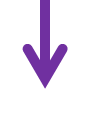 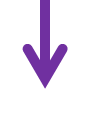 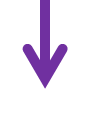 พนักงานสอบสวน
พนักงานเจ้าหน้าที่
50
การเปรียบเทียบคดีความผิดตามกฎหมายเฉพาะ
พนักงานเจ้าหน้าที่
ผู้มีอำนาจเปรียบเทียบปรับตาม พ.ร.บ.การทะเบียนราษฎร พ.ศ. 2534 คือ นายทะเบียนอำเภอหรือ            นายทะเบียนท้องถิ่น
ผู้มีอำนาจเปรียบเทียบปรับตาม พ.ร.บ.บัตรประจำตัวประชาชน พ.ศ. 2526 คือ นายอำเภอและปลัดอำเภอผู้เป็นหัวหน้าประจำกิ่งอำเภอ
ระเบียบสำนักทะเบียนกลางว่าด้วย การจัดทำทะเบียนราษฎร พ.ศ. 2535 ข้อ 171 - 177
คำสั่งกระทรวงมหาดไทย ที่ 452/2542
ข้อ 13
ประมวลกฎหมายวิธีพิจารณาความอาญา มาตรา 37 และมาตรา 38
51
การเปรียบเทียบคดีความผิดเกี่ยวกับการทะเบียนราษฎร
52
การเปรียบเทียบคดีความผิดเกี่ยวกับการทะเบียนราษฎร
53
การเปรียบเทียบคดีความผิดเกี่ยวกับการทะเบียนราษฎร
54
การเปรียบเทียบคดีความผิดเกี่ยวกับการทะเบียนราษฎร
55
การเปรียบเทียบคดีความผิดเกี่ยวกับบัตรประจำตัวประชาชน
56
การเปรียบเทียบคดีความผิดเกี่ยวกับบัตรประจำตัวประชาชน
57
การเปรียบเทียบคดีความผิดเกี่ยวกับบัตรประจำตัวประชาชน
58
การเปรียบเทียบคดีความผิดเกี่ยวกับบัตรประจำตัวประชาชน
59
อายุความคดีเปรียบเทียบ
กฎหมายว่าด้วยบัตรประจำตัวประชาชน
- ไม่นำเรื่องอายุความตาม ป. อาญา มาบังคับใช้ เนื่องจากคดีเปรียบเทียบปรับสถานเดียวตาม มาตรา 11 พ.ร.บ.บัตรประจำตัวประชาชน  พ.ศ. 2526 (แก้ไขเพิ่มเติมฉบับที่ 3 พ.ศ. 2554  มีเจตนารมณ์ที่ หากผู้ยื่นขอมีบัตรไม่ยื่นขอ     มีบัตรตามที่กฎหมายกำหนด ก็คงยังมีความผิดเรื่อยไป หากตราบใดที่ผู้กระทำความผิดยังไม่มีบัตร ก็ถือว่ายังกระทำความผิดอยู่ พนักงานเจ้าหน้าที่ย่อมมีอำนาจทำการเปรียบเทียบได้
(หนังสือสั่งการด่วนที่สุด  ที่ มท 0309.2/          ว 4767 ลว. 20 สิงหาคม 2558)
กฎหมายว่าด้วยการทะเบียนราษฎร
- มีอายุความ 1 ปี นับแต่วันกระทำความผิด
(ป. อาญามาตรา 95 (5) )
60
กรณีศึกษา
คดีแม่อาย : คดีปกครองประวัติศาสตร์ คำสั่งศาลปกครองสูงสุดที่ ๗๐๑/๒๕๔๗ (ลงวันที่ ๔ พฤศจิกายน ๒๕๔๗)

คดีย้ายหมู่บ้านม้งแม่ตะละไม่ชอบ คำพิพากษาศาลปกครองจังหวัดเชียงใหม่ เมื่อวันที่ ๒๒ สิงหาคม ๒๕๕๕

กรณีสำนักทะเบียนกลาง หารือคณะกรรมการวิธีปฏิบัติราชการทางการปกครอง ตามมาตรา ๓๐ พ.ร.บ.วิธีปฏิบัติราชการทางปกครอง พ.ศ.๒๕๓๙ เรื่องการเพิกถอนรายการทะเบียนหรือหลักฐานทางทะเบียนราษฎร
61
โจทก์กรณีศึกษา
	คำถามข้อ ๑	สำนักทะเบียนเทศบาลตำบลโพนงาม อำเภอเดชอุดม จังหวัดอุบลราชธานี ได้รับแจ้งย้ายราษฎรเข้ามาในทะเบียนบ้านเลขที่ ๙๙ หมู่ที่ ๑ ต.โพนงาม อ.เดชอุดม จังหวัดอุบลราชธานี ซึ่งมีนายสมหมาย ชอบทำดี เป็นเจ้าบ้าน ต่อมาสำนักทะเบียนเทศบาลฯ ตรวจสอบบ้านเลขที่ข้างต้นพบว่ามีราษฎรย้ายเข้ามาในทะเบียนบ้านเป็นจำนวนมาก จนเป็นเหตุอันควรสงสัยว่าจะย้ายเข้ามาเพื่อหวังผลในการเลือกตั้งสมาชิกสภาเทศบาลที่จะมีขึ้นในช่วงต้นปีหน้า จึงทำให้นายทะเบียนเทศบาลตำบลโพนงามได้มีการสั่งระงับการเคลื่อนไหวทางทะเบียนดังกล่าว เมื่อวันที่ ๑๘ พฤศจิกายน ๒๕๕๘ ดังนั้น  ในฐานะท่านเป็นนายทะเบียนเทศบาลตำบลโพนงาม จะต้องดำเนินการตามกฎหมายต่อไปอย่างไรบ้าง  ให้อธิบายขั้นตอนอย่างละเอียดและหากข้อเท็จจริงในกรณีนี้ปรากฏว่านายสมหมายฯ ได้มีหนังสือโต้แย้งเพื่อชี้แจงข้อเท็จจริงให้นายทะเบียนเทศบาลตำบลโพนงามในวันสุดท้ายของกำหนดระยะเวลา แต่เป็นวันเสาร์ซึ่งเป็นวันหยุดทำการงานสำหรับเจ้าหน้าที่ นายสมหมายฯ จึงมายื่นหนังสือฯ ในวันจันทร์แต่นายทะเบียนฯ เห็นว่าเป็นการยื่นคำโต้แย้งฯ เกินระยะเวลาที่กฎหมายกำหนดแล้ว จึงไม่รับหนังสือโต้แย้งฯ นั้นถูกต้องหรือไม่ อีกทั้งถ้าในระหว่างการสั่งระงับการเคลื่อนไหวทางทะเบียน หากนายสมหมายฯ ต้องการขอมีบัตรประจำตัวประชาชน หรือขอดำเนินการใด ๆ ที่ไม่ใช่การทะเบียนราษฎรของนายสมหมายฯเอง จะสามารถดำเนินการได้หรือไม่  ให้อธิบายพร้อมยกเหตุผลประกอบ
62
คำถามข้อ ๒	กรณีตามคำถามข้อ ๑ ถ้าหากสำนักทะเบียนเทศบาลตำบลโพนงาม ยังมิได้รับการแจ้งย้ายเข้ามาในทะเบียนบ้านเลขที่ ๙๙ หมู่ที่ ๑ ต.โพนงาม           อ.เดชอุดม  จ.อุบลราชธานี ที่มีนายสมหมาย ชอบทำดี เป็นเจ้าบ้านเพราะได้ตรวจสอบข้อเท็จจริงแล้วปรากฏพยานหลักฐานชัดว่าการแจ้งย้ายเข้ามาดังกล่าวเป็นการกระทำความผิดตามกฎหมายว่าด้วยสาธารณสุข ประกอบกับน่าเชื่อว่าเป็นการแจ้งย้ายราษฎรเข้ามาเป็นจำนวนมาก จนเป็นเหตุอันควรสงสัยว่าจะ     ย้ายเข้ามาเพื่อหวังผลในการเลือกตั้งอีกด้วย นายทะเบียนเทศบาล ต.โพนงาม     จึงมีคำสั่งไม่รับแจ้งการย้ายเข้าดังกล่าว ดังนั้น ในฐานะที่ท่านเป็นนายทะเบียนเทศบาล ต.โพนงาม จะต้องดำเนินการตามกฎหมายอย่างไรบ้าง ให้อธิบายขั้นตอนอย่างละเอียด
63
ข้อคิดสำหรับการทำงาน
ยึดหลักกฎหมายมาก่อนความถูกใจ
เป็นผู้รักษาความยุติธรรมมิใช่รักษาตัวบทกฎหมาย
ซื่อสัตย์สุจริตดำรงชีวิตแบบพอดีและพอเพียง



ขอบคุณและโชคดีทุกท่านครับ
ธีรภัทร  มีอารีย์
๐๘๕๓๒๔๕๘๓๔
64